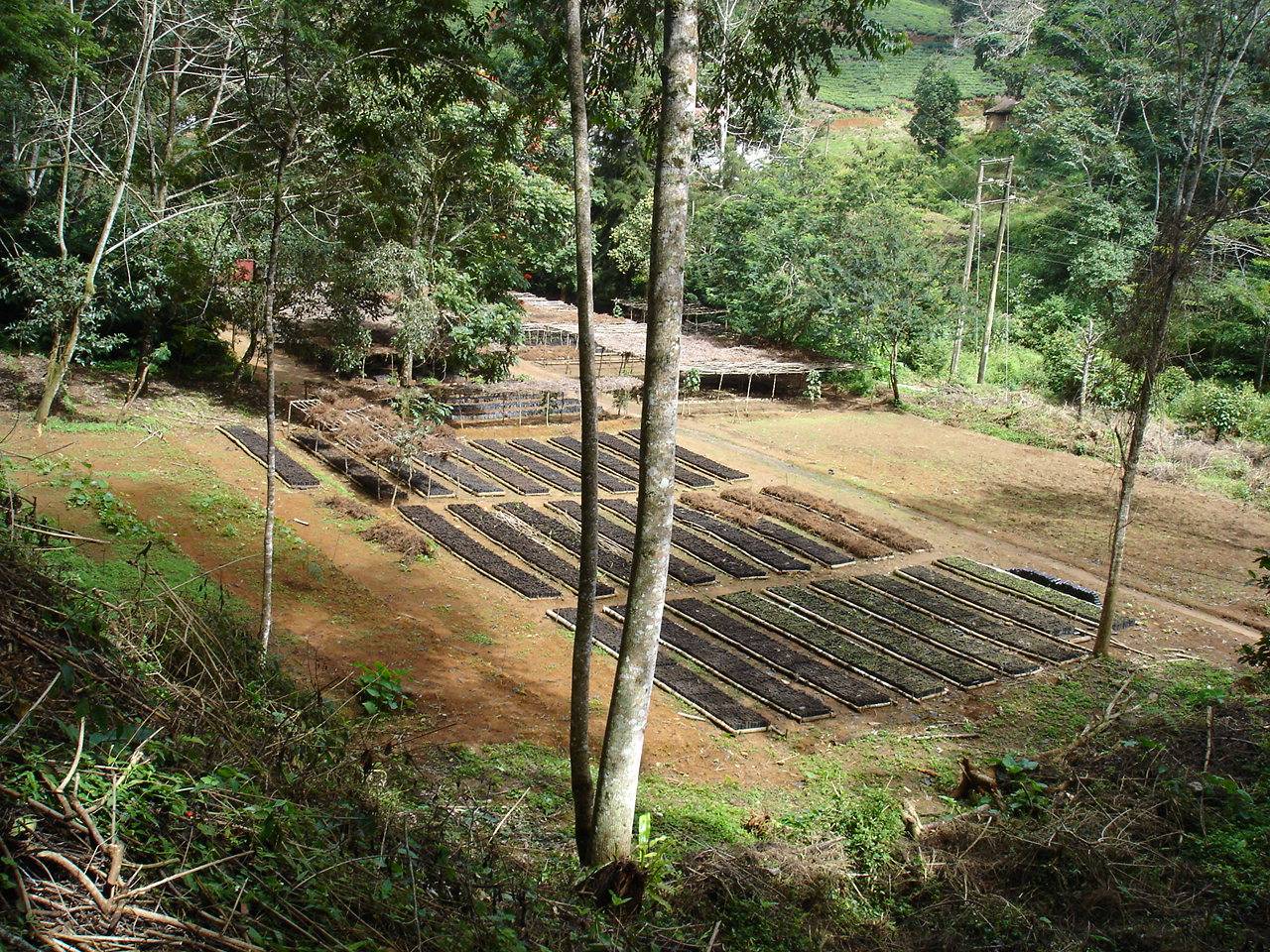 Session 3.1: Nursery production
Moses Munjuga
23rd to 27th October 2006
Presentation structure
What is a quality seedling?
Type of nurseries
 Good nursery practices (factors to achieve quality seedlings)
Seedling production in individual country 
Introduction to seedlings production practical
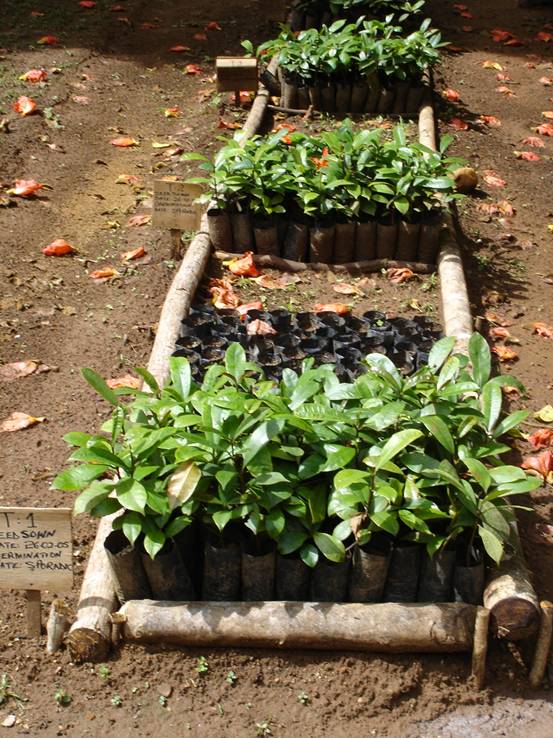 Quality seedlings
Good seedling quality is the basis for tree planting success
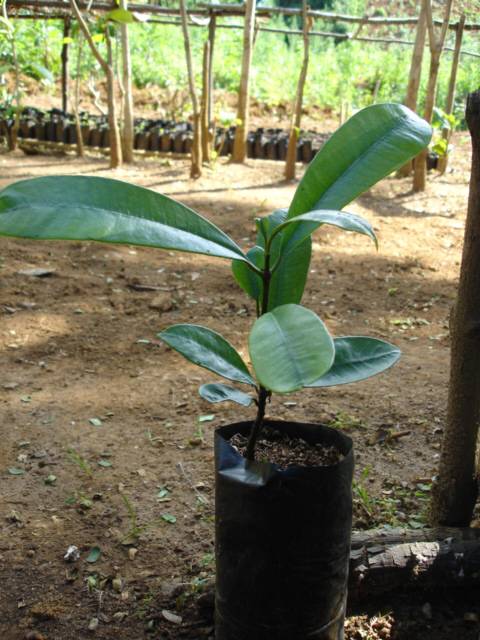 Seedlings adapted to the planting site condition
Bushy site – vigorous shoot 
Dry site – good root system		
Seedlings which start growing quickly after transplanting should have:
Strong rooting system
Adequate inoculation
Tree nurseries categories
Nurseries are differentiated by their function and size.
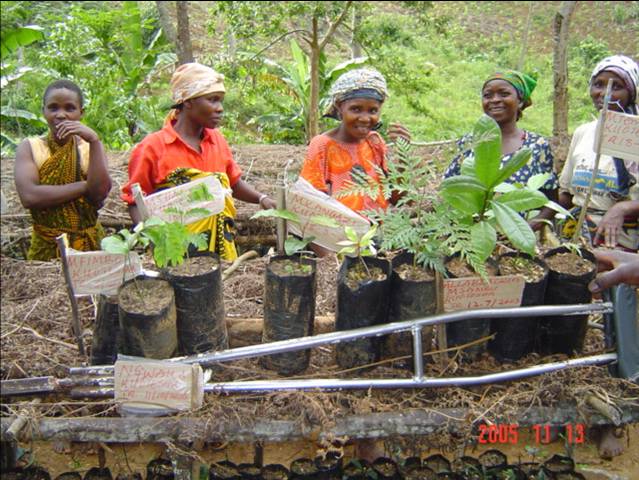 Individual or private
Community or group
Central  
Commercial
Training
Factors affecting seedling quality
Careful seedling handling 
-pricking out 
-root pruning 
-transport
Containers 
-plastic bags 
-local materials
Optimal substrate 
-porosity
-waterholding capacity
-fertility
Appropriate nursery environment 
watering
Weeding regularly
Appropriate shading
Hygiene
Record keeping
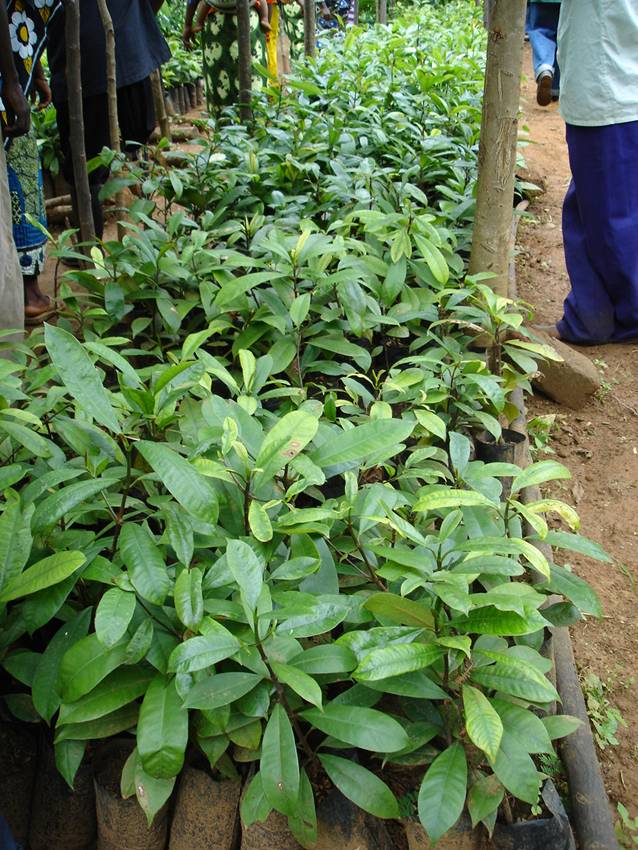 Seedling handling
Seeds are sown in seedbeds but sometimes directly into container

Carefully transplanting or pricking out

Root pruning is necessary

Ensure careful handling when transporting to field

Change the containers if it takes longer time
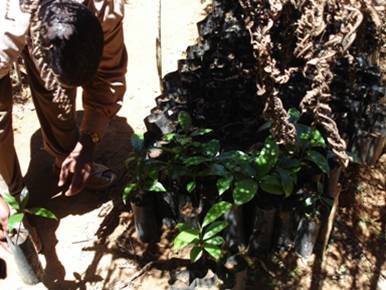 Containers
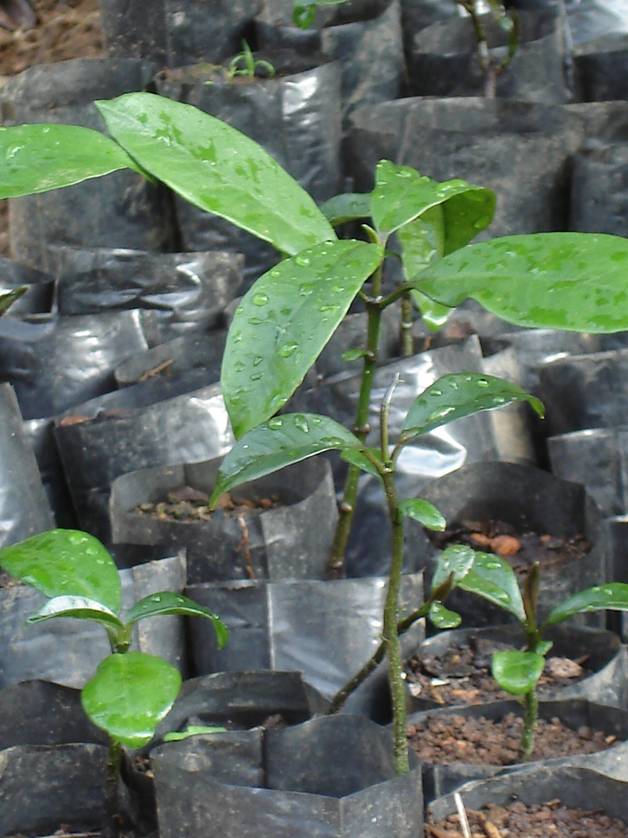 Plastic or polythene bags

Containers made from local materials

Biodegradable containers should be used
Substrate
Substrate gives the seedling stability and nourishment, therefore necessary for good seedling development
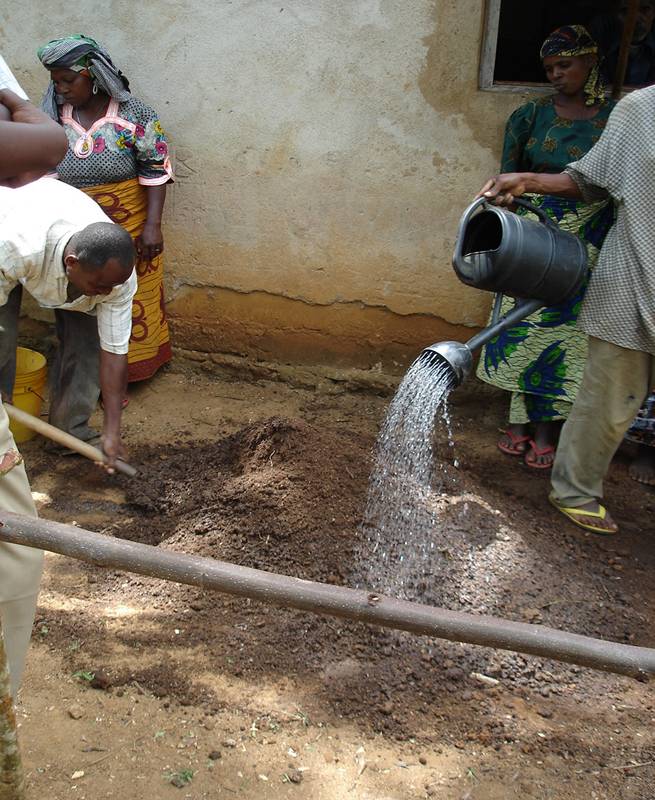 Good waterholding  capacity

Porosity (root development)

Fertility (monitor for deficiency)
Nursery and plant hygiene
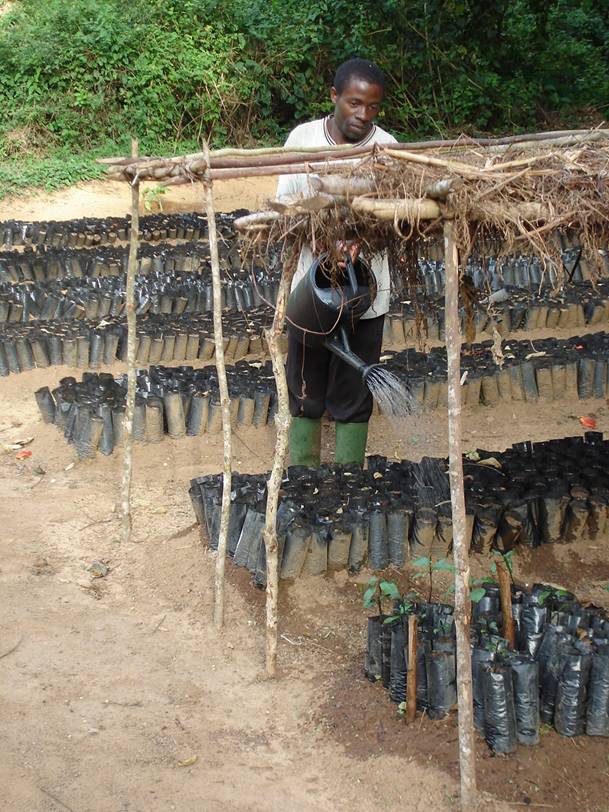 Refers to pest (rodents, insects, birds, etc.) and diseases (fungi, bacteria etc)

Always use new prepared substrate (Cleanliness)

Substrate change

Use pesticides or fungicides in case of attack
Nursery environments
Root prune seedlings and sometimes shoot prune

Water seedlings regularly

Put shade over seedlings
Weeding

Protect seedlings from animals (fence)

Keep record of all nursery activities
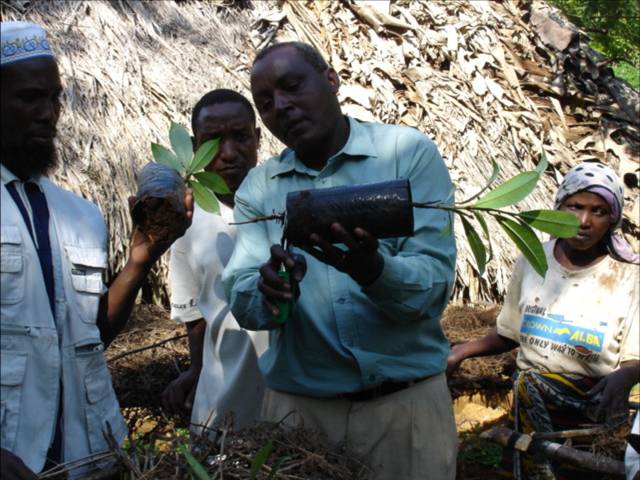 Seedlings production
Cameroon – vegetative propagation and on-station seed research

Ghana – Large scale production, community and central nurseries production. Vegetative approach is being developed

Tanzania- Central and community nurseries production
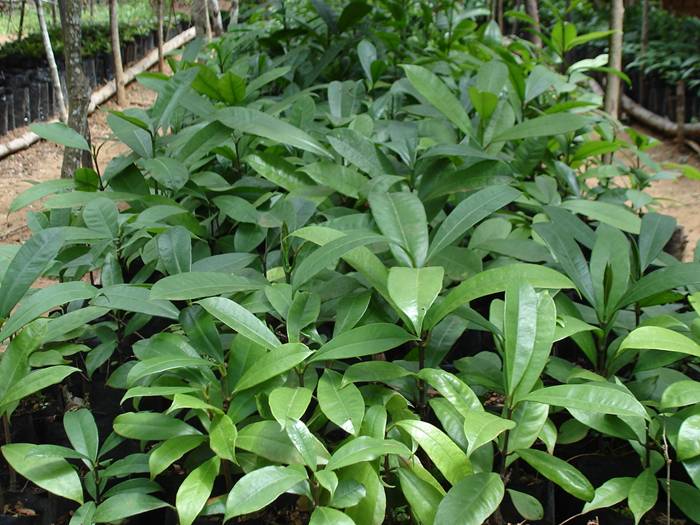 After nursery….
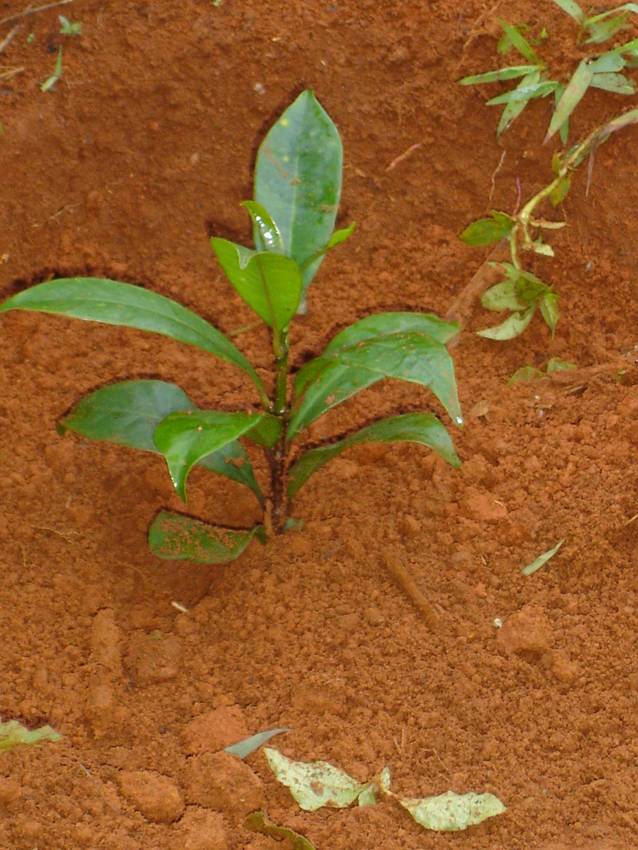 Seedlings from central nursery were planted in genebank in Ghana and Tanzania (two genebank)

Seedlings from community nurseries were planted in on-farm (about 5000 seedlings, in 2006)
Introduction to seedlings production practical
Mixing substrate

Potting

Pricking out

Root pruning
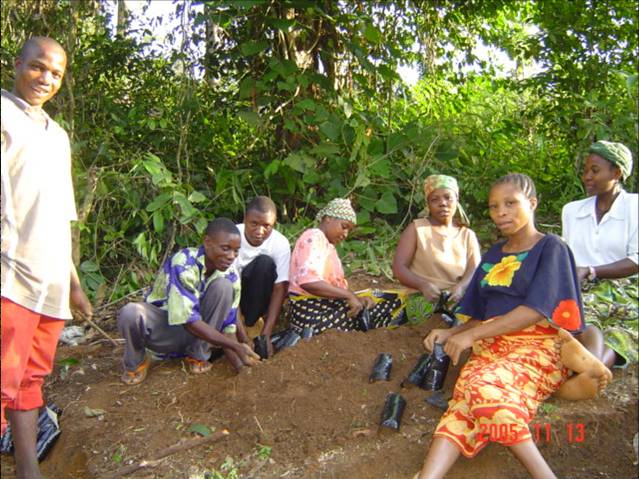